Вечные проблемы русской классической литературы в творчестве томских писателей
Мазаева В.Р., учитель русского языка и литературы МКОУ «Побединская средняя общеобразовательная школа»
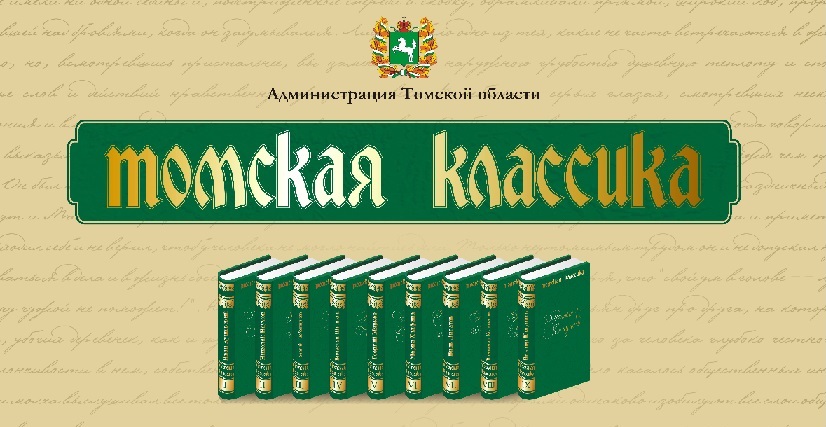 «Произведения, включённые в серию, соответствуют трём критериям: содержат местный материал; имеют художественную и общественную ценность; известны за границами области .»
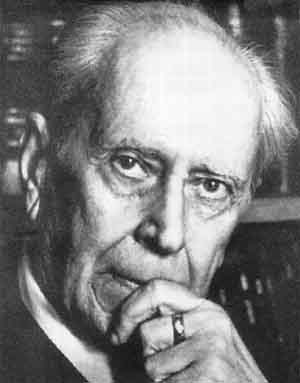 «Русская литература… всегда была совестью народа. Ее место в общественной жизни страны всегда было почетным и влиятельным. Она воспитывала людей и стремилась к справедливому переустройству жизни».
 Д. Лихачев.
Д.С.Лихачев
Спектакль «Сердце матери»
Повесть М.Л. Халфиной  «Одиночество»
Финал Повести: « Может быть завтра, или через год, или через пять лет я буду вот так же сидеть над моей мамой и никак разумом своим не смогу понять, что это уже не она, что её нет, навсегда нет.
… и только тогда я по-настоящему пойму, какое это было счастье, когда она ещё топталась рядом со мной, ворчала, беспомощно пытаясь опекать меня…»
Открытие музея
11 марта 2009 года состоялось открытие комнаты музея М.Л. Халфиной в доме-интернате «Лесная дача»;
 1981- 1983 годы – творческая командировка в «Лесную дачу»
Аллея имени М.Л. Халфиной
Письма из личного архива М.Л. Халфиной
«Какое же это великое удовольствие – видеть, как человек всё глубже и осмысленнее воспринимает прочитанное, как шире и разнообразнее становятся его интересы, увереннее и  организованнее речь».
 М.Л. Халфина
Рассказы «Ульяна Михайловна», «Внуки», Повесть «Одиночество»;
 Проблемы одиночества пожилых людей, уважительного отношения к старшему поколению, воспитания детей на собственном примере, роли взаимоотношений в семье, стойкости русской женщины в годы Великой Отечественной войны
Рассказ   «Ульяна Михайловна»
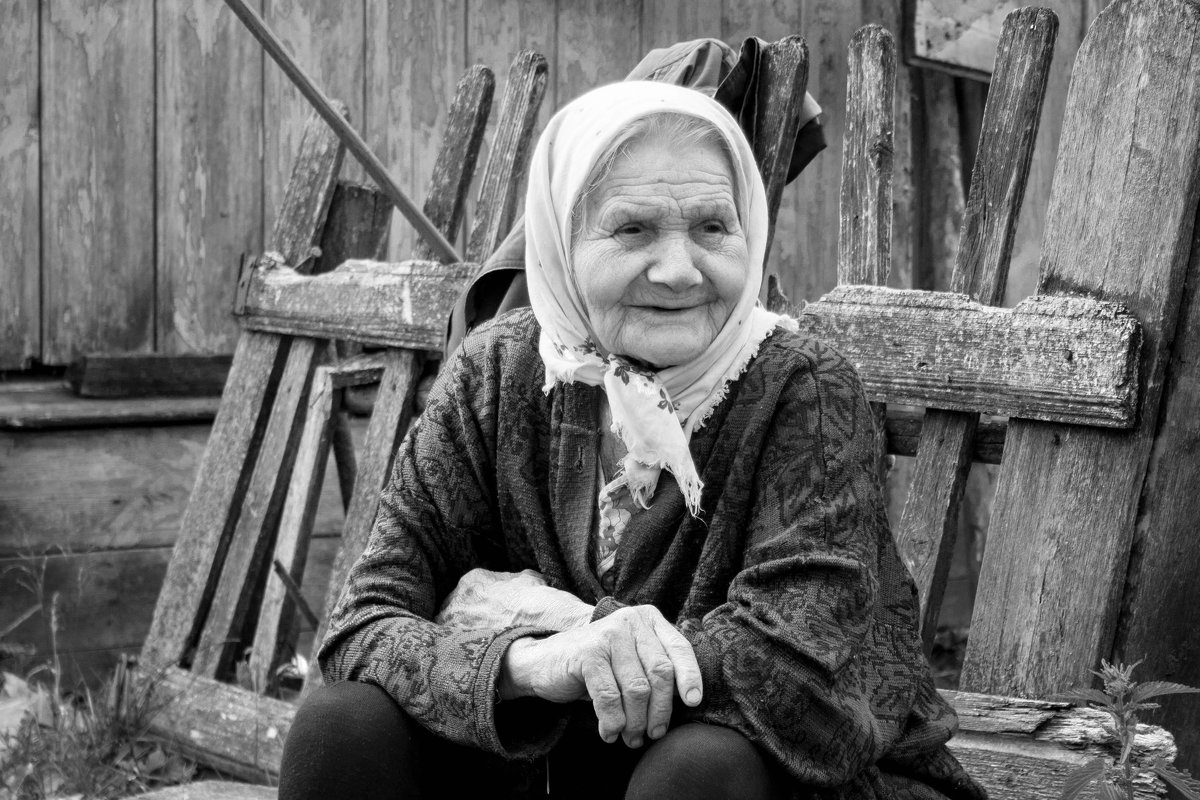 Повесть «Одиночество»
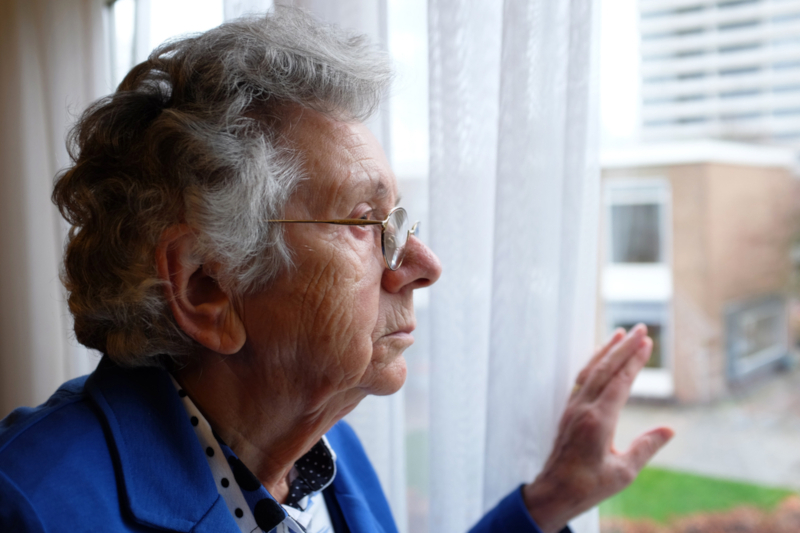 Рассказ «Внуки»
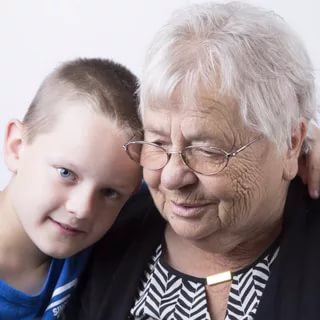 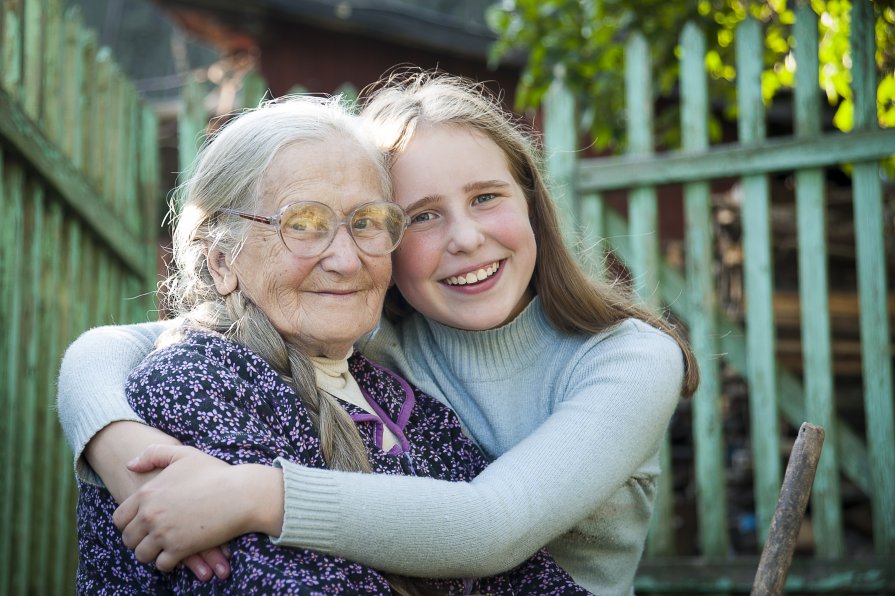 Спасибо за внимание!!!